comité référents SI SIAO
MAI 2025
Délégation interministérielle à l’hébergement et à l’accès au logement
22/05/2025
Sommaire
Thématiques identifiées
 Liste des sujets
 Relevé d’informations, décisions et d’actions
Délégation interministérielle à l’hébergement et à l’accès au logement
22/05/2025
1. Thématiques identifiées
Général
Général
Général
Ménages
Ménages
Ménages
Demandes
Demandes
Demandes
Indicateurs
Extractions
Extractions
Extractions
SIAO
SIAO
Général
Demandes
Demandes
Demandes
Offre
Offre
Général
Ménages
Ménages
Ménages
Offre
Administration
Connexion
Tableaux de bord
Recherche et création
Éval flash & approfondie
Doublons
115
Insertion
Prestation
Indicateurs
115
Insertion
Personnes
Paramétrage
Gestion des listes d’attente
Gestion des territoires
Delta
Recherche 115
Recherches insertion
Gestion des structures
Gestion des groupes de places
Gestion des utilisateurs
Notes
Situation
Suivi des modifications
Gestion des accompagnements
Les thématiques demandes, ménages et offre ont été identifiées
Thématiques du SI SIAO
Délégation interministérielle à l’hébergement et à l’accès au logement
22/05/2025
2. Liste des sujets 1/2
Offre
Sujets
Intégration de l’offre Adoma
Revue des motifs
Valider la proposition de reprise des motifs actuels vers les nouveaux motifs
Adoma recense actuellement son offre de logement et d’hébergement
Les groupes de places existants dans le SI SIAO seront conservés tel quels
Demandes
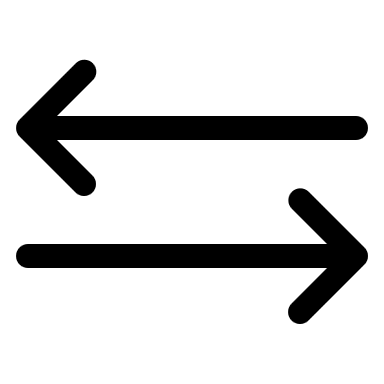 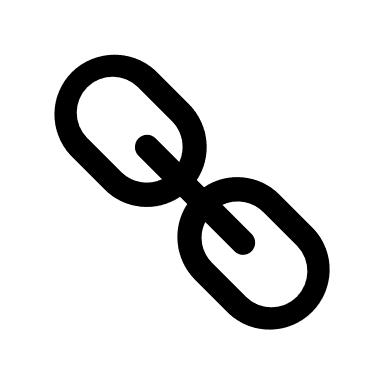 Délégation interministérielle à l’hébergement et à l’accès au logement
22/05/2025
Référentiel des motifs liés aux demandes avec proposition de reprise de données
Délégation interministérielle à l’hébergement et à l’accès au logement
22/05/2025
2. Liste des sujets 2/2
Evolutions
Sujets
Problèmes en cours d’analyse et de correction
Evolutions en cours d’étude et de réalisation
En analyse
Export des personnes orientées en erreur
En développement
Demandes en création dupliquées - Nettoyage des demandes dupliquées
Blocage de fusion avec erreur technique
Problèmes d’accès au suivi des modifications
Impossible d'afficher le suivi des modifications
Impossibilité de consulter + créer une note
Fusion Delta KO si la personne maitre ou esclave n'est plus dans Rosalie
Fin de PECA 115 - message d'erreur en cas de saisie indirecte
Corrigé 
Rattachement incorrect des demandes à leur ménage
En analyse
Améliorations sur le certificat de prise en charge
Retour de la demande à sa structure d'origine après le refus d'un transfert
Rechercher une personne et ménage sur la base du département des demandes associées aux personnes
Ajouter un lien dans le footer pour la politique de confidentialité
Paramétrer une extraction automatique
En développement
Ouverture de droits « Informations relatives aux 115 » (écoutants et Opérateurs SIAO)
Pouvoir enregistrer une information de mise à jour sur une demande qui n'est pas à mettre à jour
Incidents
Délégation interministérielle à l’hébergement et à l’accès au logement
22/05/2025
3. Relevé d’informations, de décisions et d’actions
Délégation interministérielle à l’hébergement et à l’accès au logement
22/05/2025
3. Remontées hors périmètre des tickets de l’atelier
Délégation interministérielle à l’hébergement et à l’accès au logement
22/05/2025
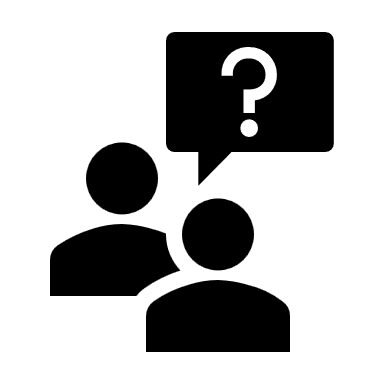 Remarques et suggestions
Délégation interministérielle à l’hébergement et à l’accès au logement
22/05/2025